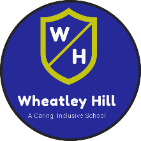 Wheatley Hill Primary School – Long Term Overview – Reception 2023-24
History (UTW) – 
My family
Royal family
Artefacts 


Geography (UTW) – 
Use a camera to take still images
Observe and record natural features of local environment

Science  (UTW) – 
Inheritance 
Seasonal changes (nature hunt, rain cloud experiment, sorting seasons, umbrella experiment)
Animals including humans 
Healthy and unhealthy 
Animal habitats (how they migrate in winter etc)

DT  (EAD) – 
Introduction of new skills 
Baking (mixing, whisking, rolling)
Tools (safety, hammer, hand drill, screwdriver)
Making playdough
Beebots 
Weather (rain)
PSHE (PSED)  – 
Road safety
Making mistakes
Trusted adults


RE (UTW)  – 
-       Stories Jesus told (Lost Sheep, Lost Coin)
Christianity (Christmas Story)
Christmas celebrations in churches


Art  (EAD) – 
Different types of lines 
Gustav Klimt (tree of life)
Decorations (Christmas)
Clay
Different textures

Computing

Music – (EAD)
Sing in a group or on their own, increasingly matching pitch and following the melody
Nativity (Christmas)  - singing and performing
PSHE (PSED) – 
Managing feelings
Gentle hands and hearts
Being curious
Sharing



RE (UTW) – 
Christianity (sacred music, special objects/artefacts)
Christianity (harvest)

Computing
-    Recognising what technology we use at home and in school

Music – (EAD) 
-   ACTIVE LISTENING (Song of the day - exploring a variety of music genres)
History (UTW) – 
Discuss local environment 
Add detail to a map of local environment 
Wheatley Hill past and present 
Houses and homes
Bonfire Night

Geography (UTW) – 
Locational and place knowledge (where we live in Wheatley Hill)
Maps, globes, colouring the land and sea
Add simple detail to a map

Science  (UTW) – 
Electricity 
Light, transparency, opaqueness 
Sound 

DT (EAD)  – 
Consolidating new skills 
Baking (electric whisk, timer, knives)
Woodwork (Japanese saw)
Construct a house 
Moving pictures (flap, hinge join)
Art (EAD) – 
Paint mixing 
Printing (leaves, autumn collage)
Rubbings 
Printings and patterns (identifying)
Weaving (Halloween)
Observational drawings (self-portrait, family)
Andy Goldsworthy (sculpture)
 
PE  (PD) – 
-        Receiving a ball,
 Balancing on different body parts 
 Dribbling and ball control
 Forward rolls
 Attempting to hit a ball
 Sending objects to partners
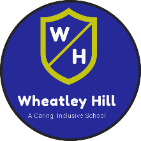 Wheatley Hill Primary School – Long Term Overview – Reception 2023-24
PSHE (PSED)  – 
Taking good care of myself
Follow my lead
Cities, towns, land and sea

Music (EAD)  – 
Explore music from around the world and the different cultures (Chinese, Mexican) 

Art (EAD)  – 
Valentines collage
Paint mixing 
Indian collage using rangoli patterns 
Exploring water colours

PE (PD) – 
Dance
Bat and ball
Directions 
Obstacle course
Jumping over and from 
Travelling over and under
Running with control
Science (UTW) – 
Evolution and inheritance
Chick handling and observations
Animals including humans
Chick candling 
Observing and recording seasonal changes

History  (UTW) – 
-     Celebrating Easter

PSHE (PSED)  – 
Fire safety 
Animals

Music (EAD)  – 
Exploring a selection of classroom musical instruments (composing and improvising)

RE (UTW) – 
The story of Easter (Jesus’ story)
Easter celebrations in churches

Geography (UTW) – 
-      Create observational recordings
Geography (UTW) – 
Exploring food from around the world
Exploring different cultures (and languages) from around the world
Describing photographs of environments from around the world 
Different dress types from around the world
Describing different types of homes from around the world 

Science (UTW) –
Forces and magnets
Properties and changes of materials 
Rocks
States of matter

DT (EAD)  – 
Valentines cake baking
Properties of materials
Costumes and decorations 
Consolidate use and safety of tools – Japanese Saw, tape measure
Tallest towers 
Wheels
Temperature (freezing and boiling)
Art (EAD) - 
 -    Paint mixing 
Observational drawings
Creating and painting clay sculptures
Printing   

DT (EAD)  – 
Consolidating woodwork skills
Consolidating skills in baking a cake
Chopping, grating, peeling
Wrapping wool (make a creation)
Baking chocolate nests (Easter_

PE (PD) – 
Balancing on different parts of the body
Forward rolls
Receiving a ball 
Sending objects to a partner
History (UTW)
Houses and homes (linking to fairy tales)

RE (UTW) – 
Holy books
Shabbat
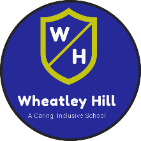 Wheatley Hill Primary School – Long Term Overview – Reception 2023-24
Geography (UTW) – 
Using a magnifying glass (minibeasts) 
Observational drawings. 
Did we build it? Manmade or natural? 
Vegetation 

Science (UTW) –
-      Rocks
Evolution and Inheritance. 
Camouflage of animals.
-     Seasonal Changes – Planting – life cycle of seeds. 

DT  (EAD) – 
-     Chopping, grating, peeling vegetables
-     Vehicles – joining materials together 
Create obstacle course – dinosaur movements 
Baking cakes (skill revisit)
Woodwork (skill revisit)

Art – (EAD)
Matisse (collages)

RE (UTW) – 
-      Special buildings and worships
PSHE (PSED)  – 
Planting our food/plants we can eat
Sleep
Music

Music (EAD) – 
- Explore and engage in music making and dance (solo/groups) – linking to dinosaurs

Art (EAD) – 
-      Water lillies (Claude Monet)
Create a Matisse snail collage – minibeasts

PE  (PD) – 
Create sequence of movements
Forward rolls
Dance
Bat and ball
Directions 

History (UTW) – 
-      Consolidate learning from previous unit (linking to dinosaurs and time vocabulary)
Science (UTW) – 
-    Electricity (batteries and electric, identifying how electricity works)
-    Forces & Magnets (exploring magnets and forces, classify objects and discuss how they move – friction)

PSHE (PSED) – 
The Great Outdoors 
Playing in the Sun 
Water Safety 
Technology

Geography (UTW) – 
-    Use camera to create moving images 
-    Labelling diagrams and pictures (seaside, ocean)

Music (EAD)  – 
-    Create sounds to accompany a story
-    World music day

RE (UTW) – 
Religions 
Religious traditions 
Places of worship
Art  (EAD) - 
Watercolour paintings of oceans & creatures. 
Create a collage of an ocean scene
-      Fathers day craft
-       Paint mixing 

DT (EAD) – 
-    Boats floating and sinking (oceans)
Moving pictures (flap join/hinge join of ocean scene)
Sliding picture
Electronic circuits
Revisit skills in baking, woodwork, playdough
Create an umbrella and discuss purpose
Create a decoration – linking to oceans 

PE (PD) – 
Take part in races and team games
Communication with team mates
Following game rules 
Describe how exercise makes them feel
Dribble a ball at walking speed
Bat and rackets
Throwing a ball 
Steering tricycles